Формирование современной городской среды на территории Евсинского сельсовета Искитимского района Новосибирской области на 2018-2024годы
Благоустройство территории многоквартирных домов по ул.Рабочая 1,3,3А
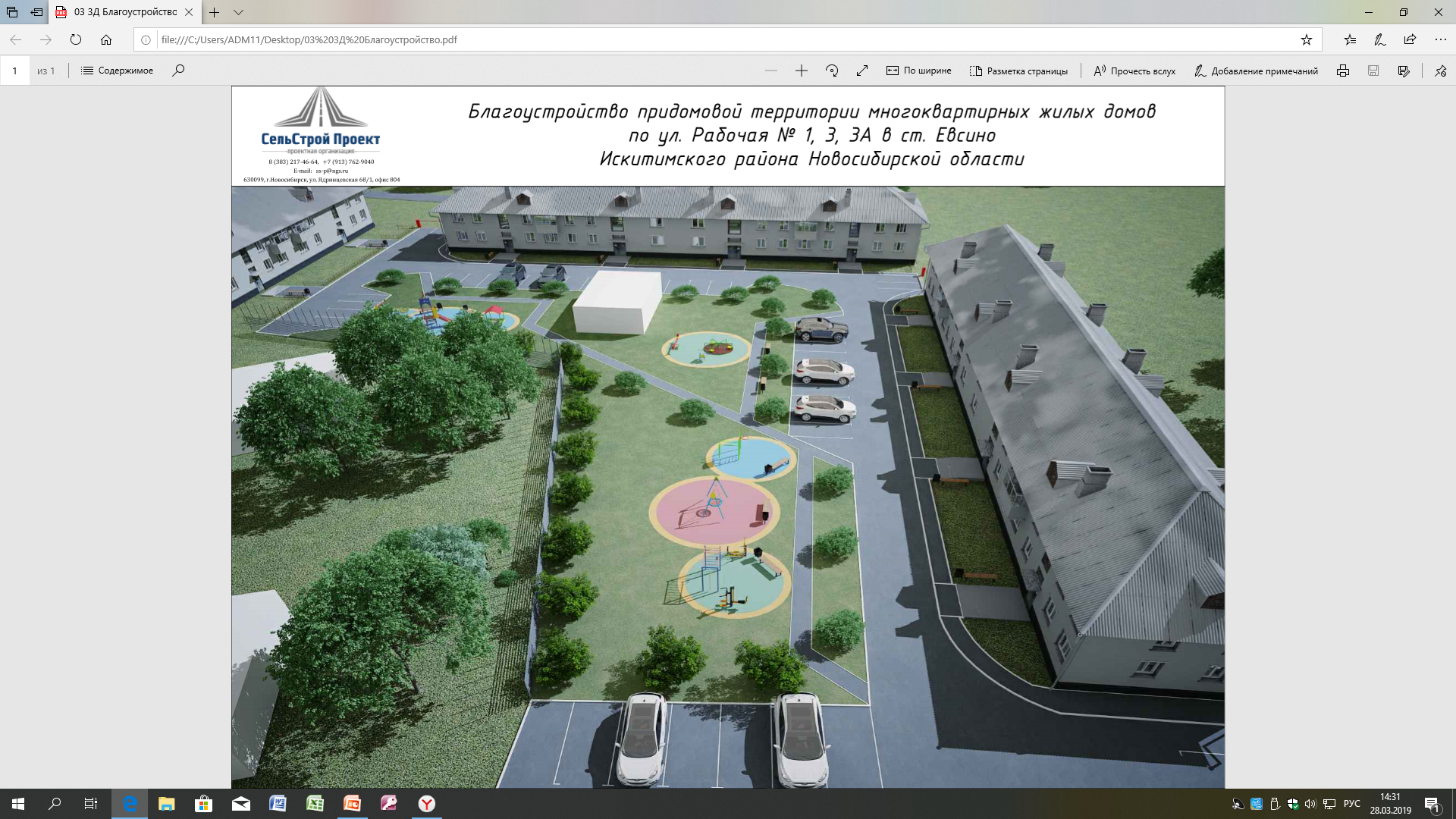 [Speaker Notes: Проект]
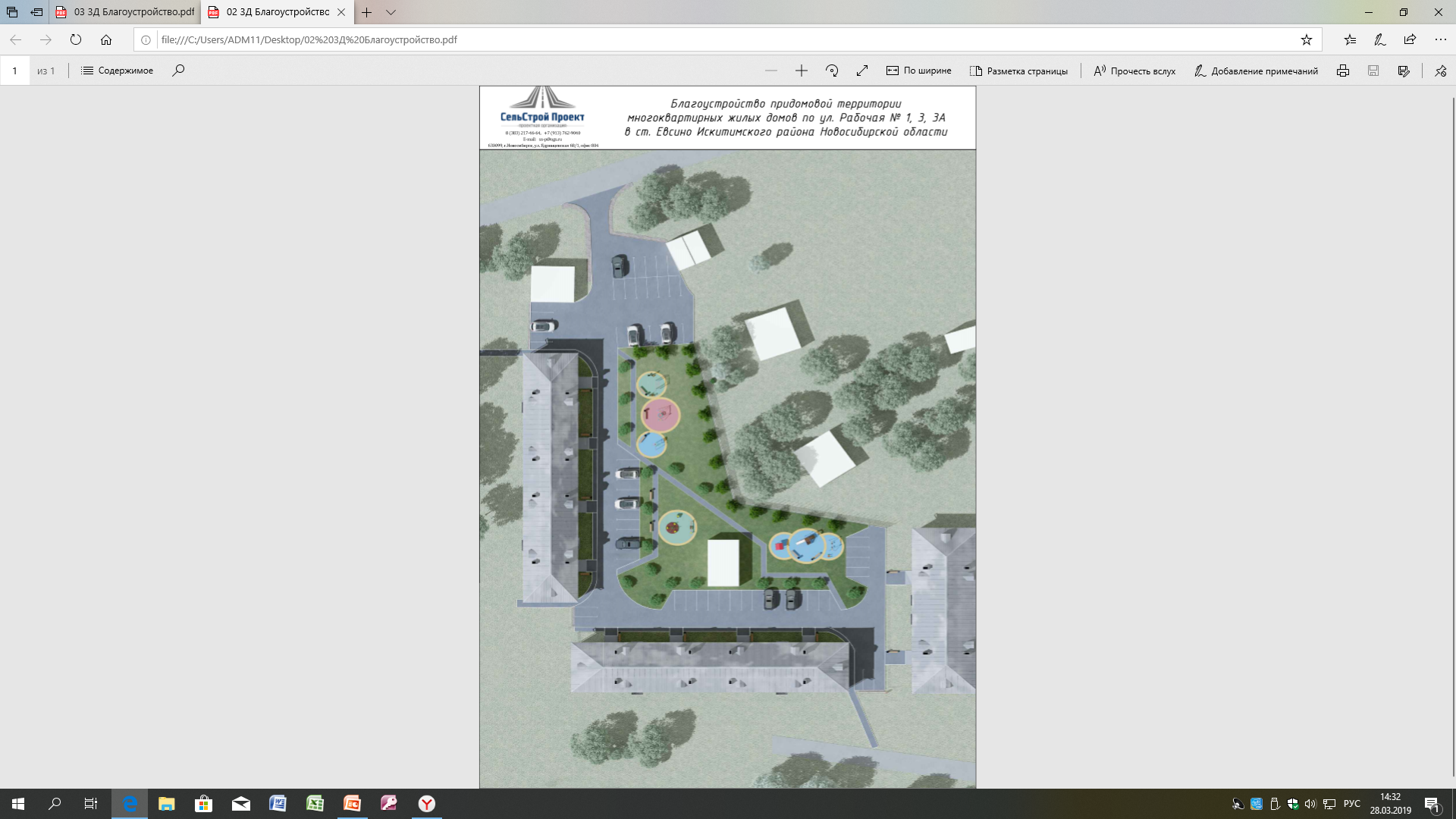 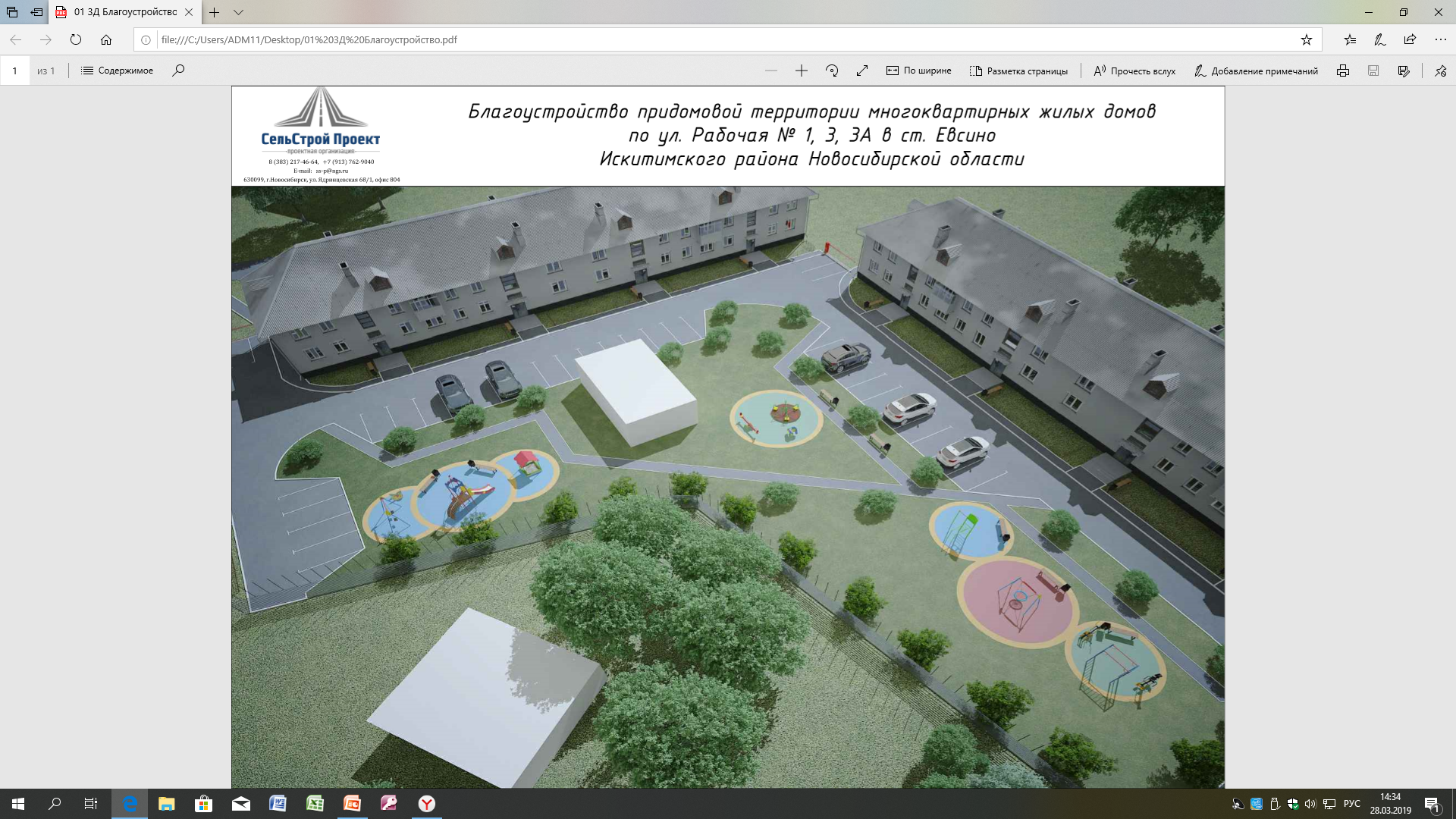 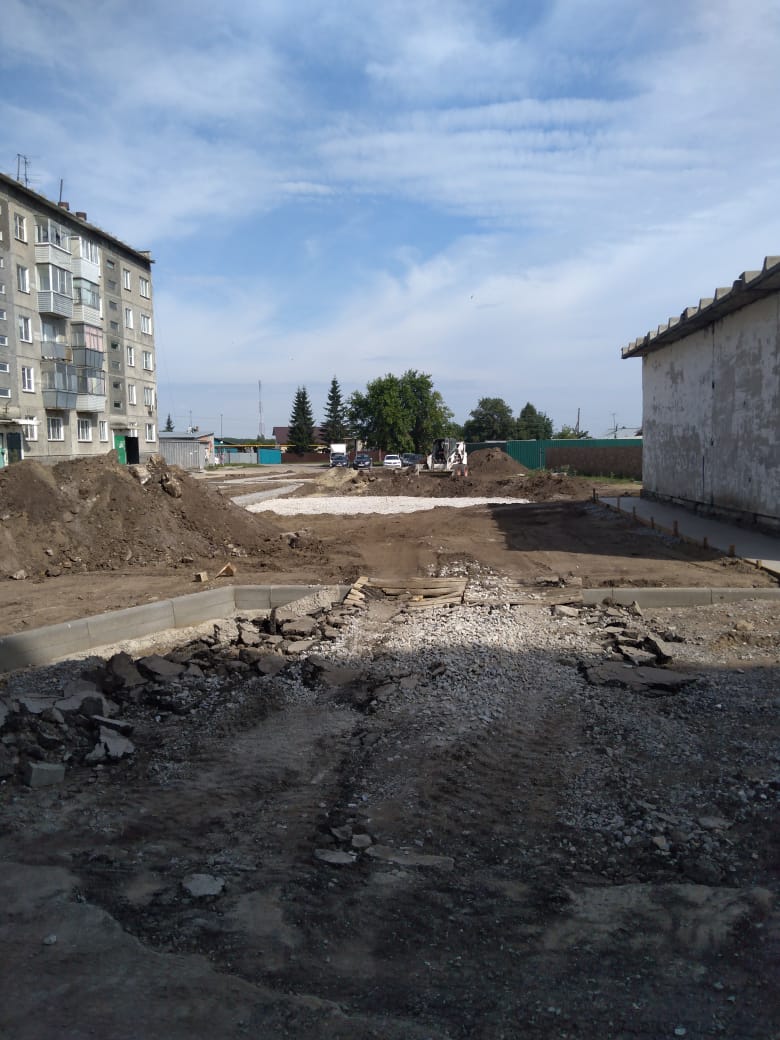 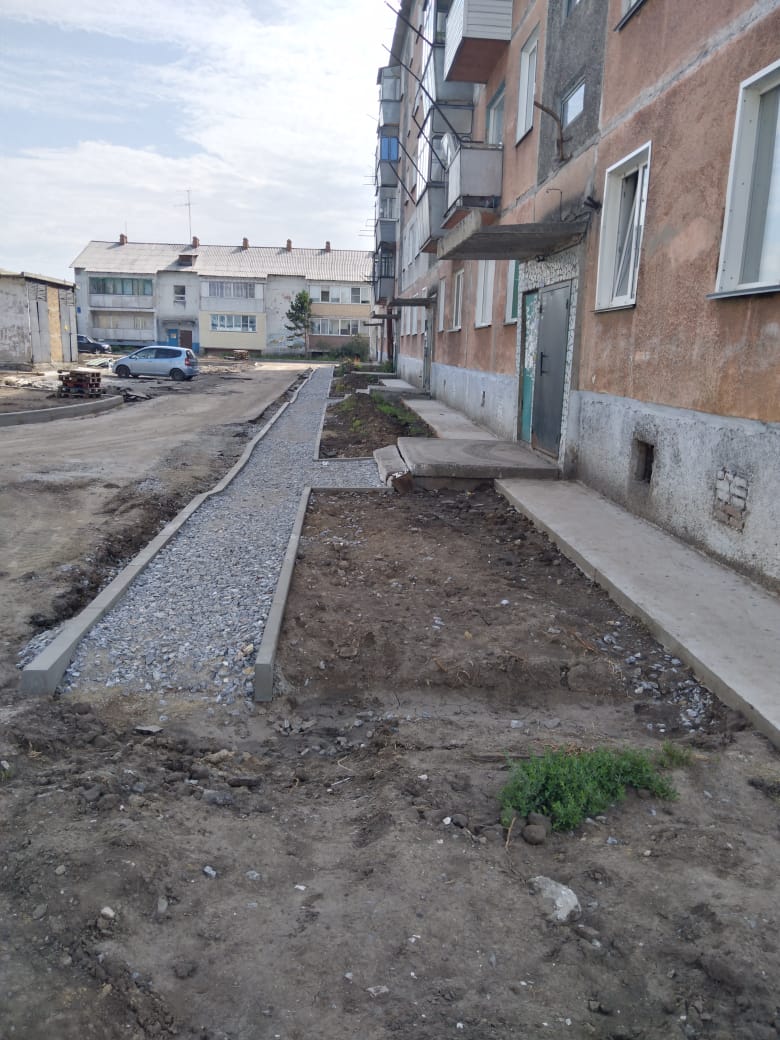 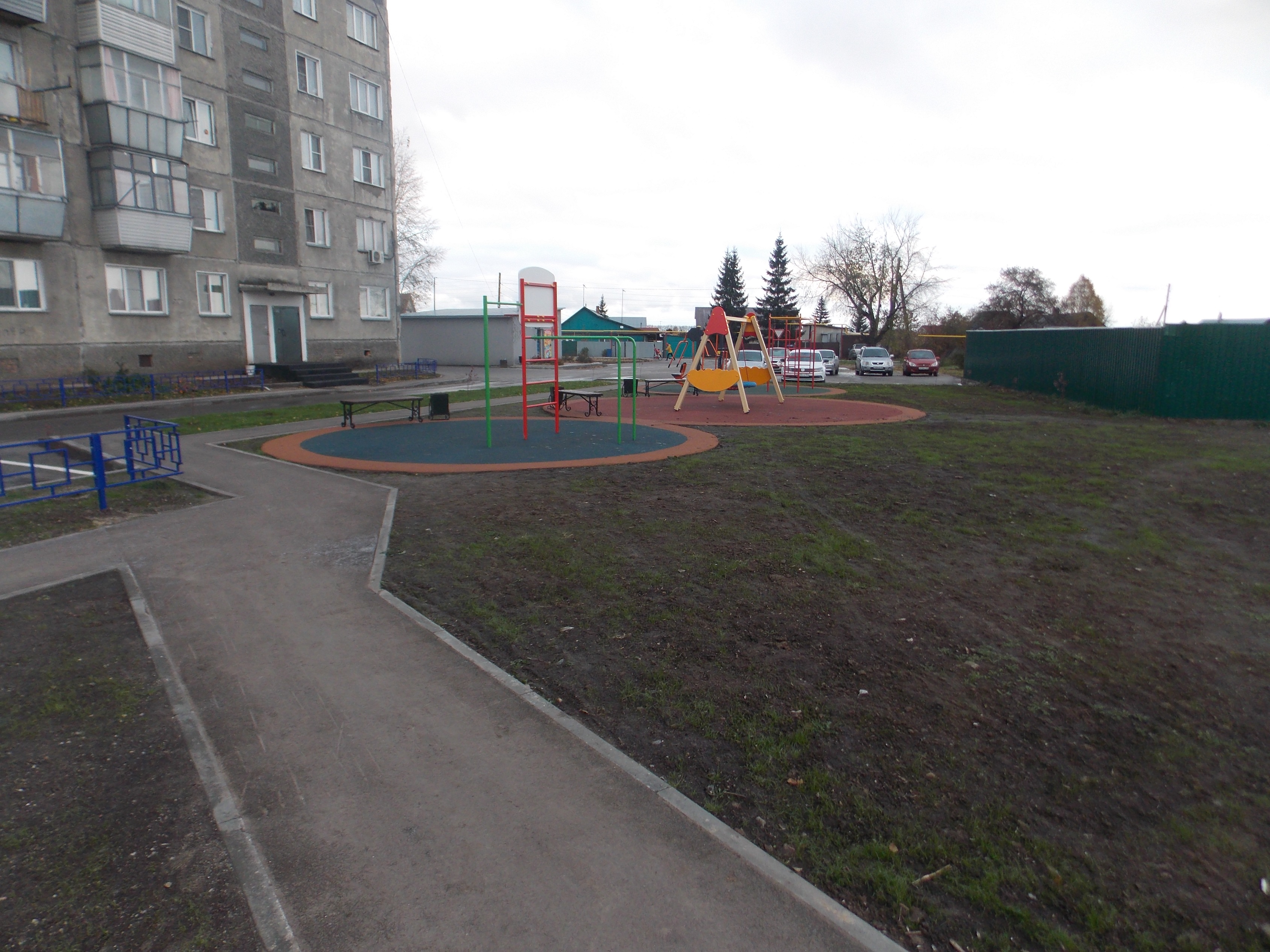 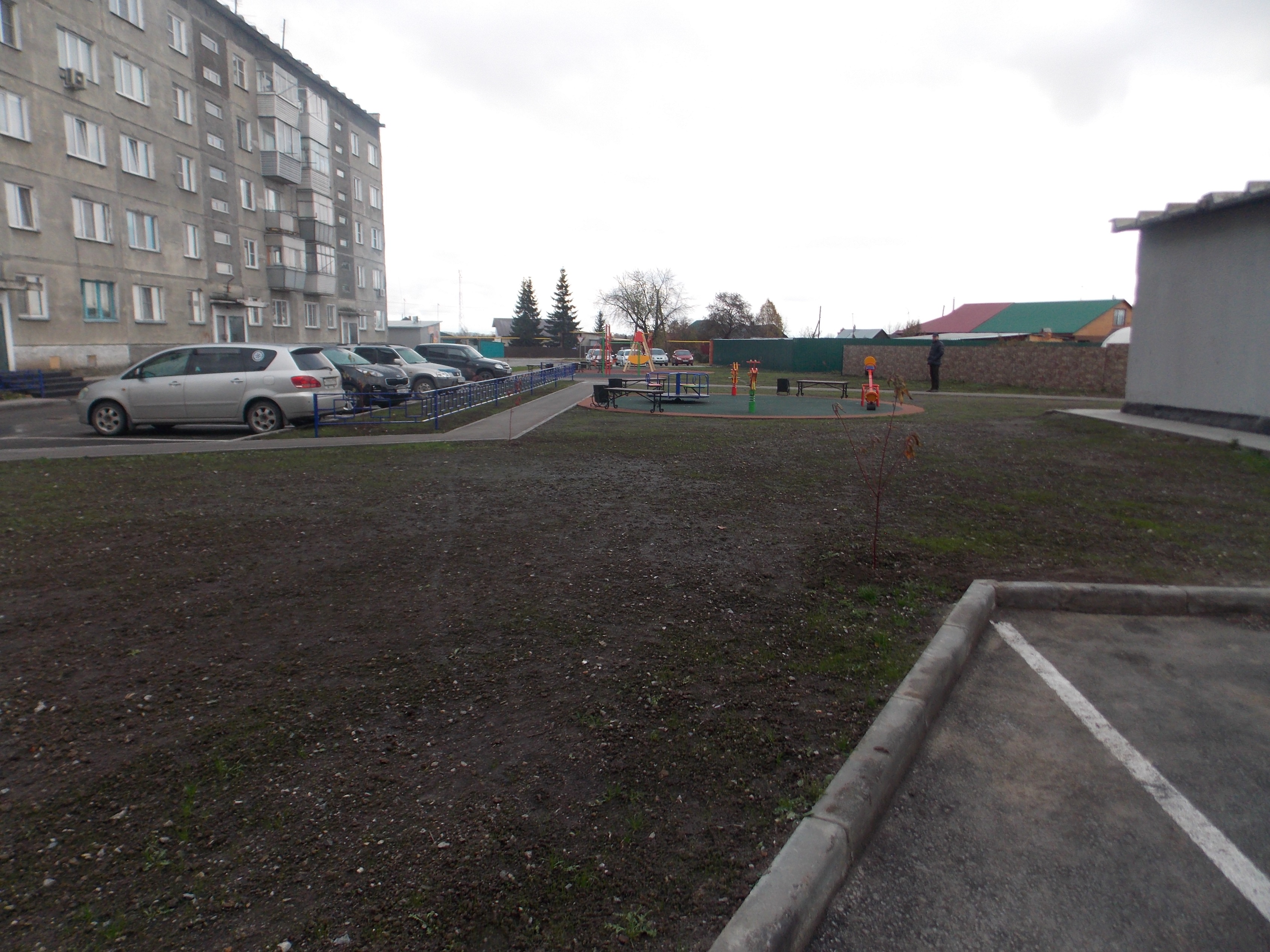 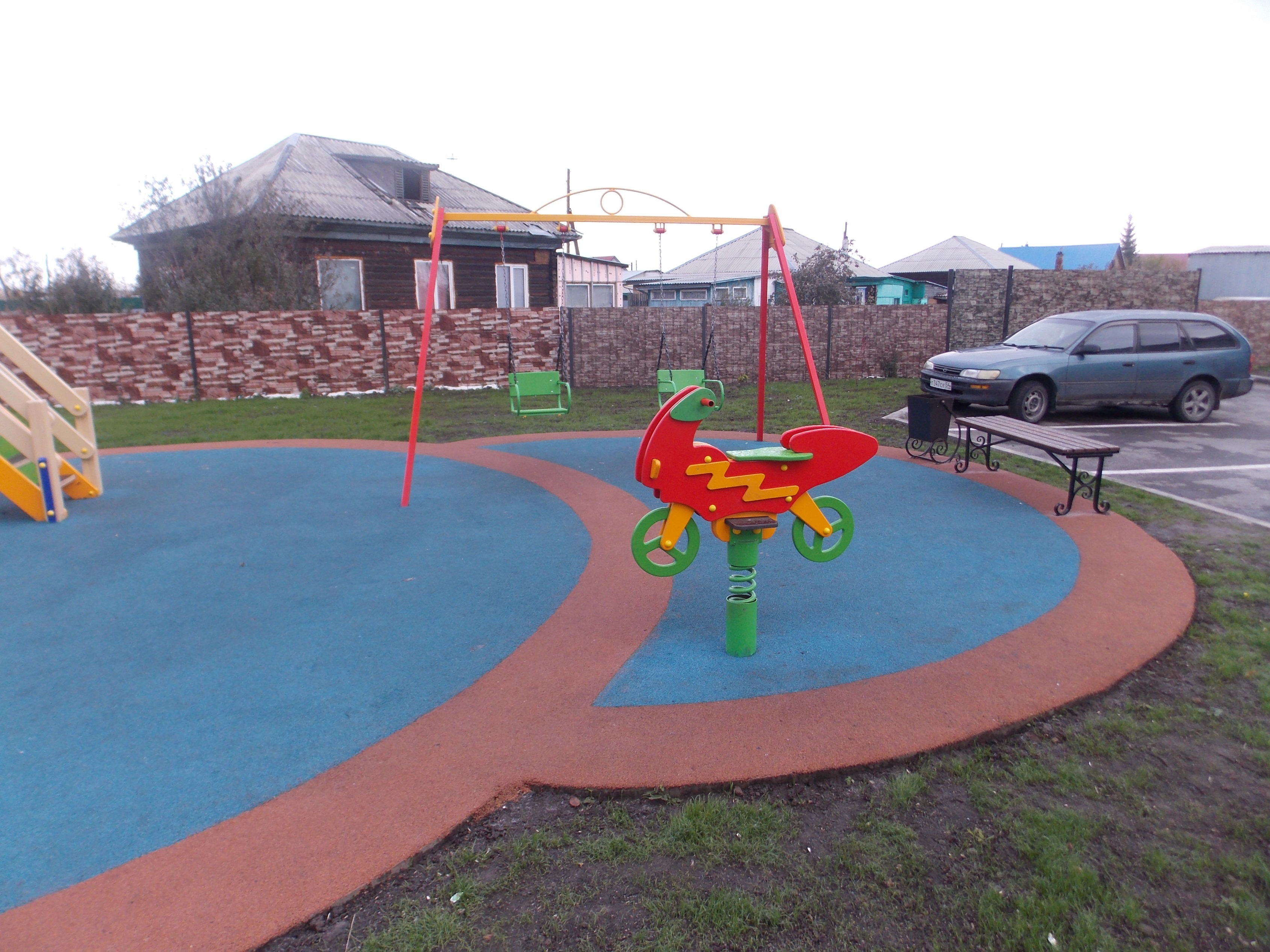 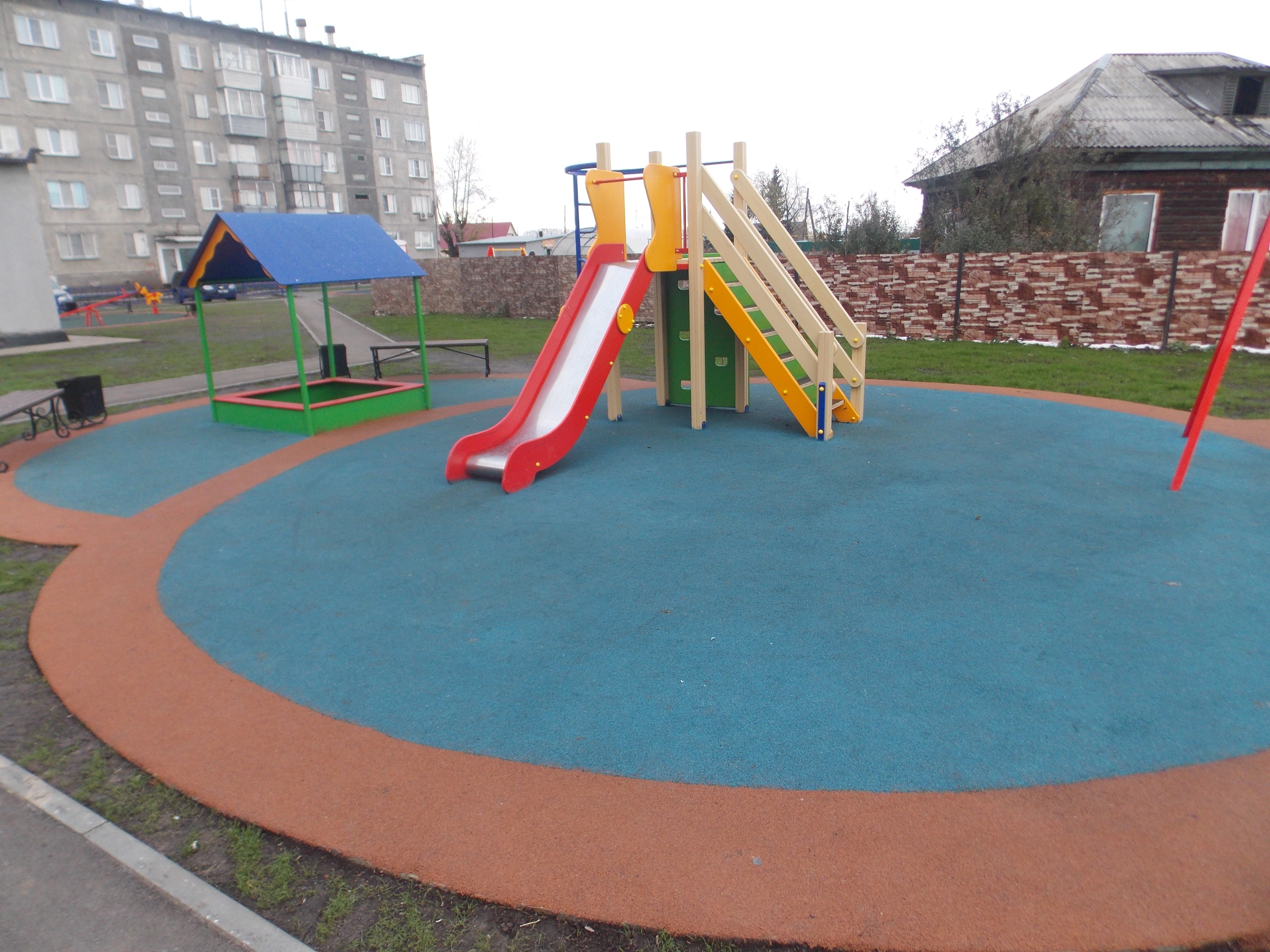 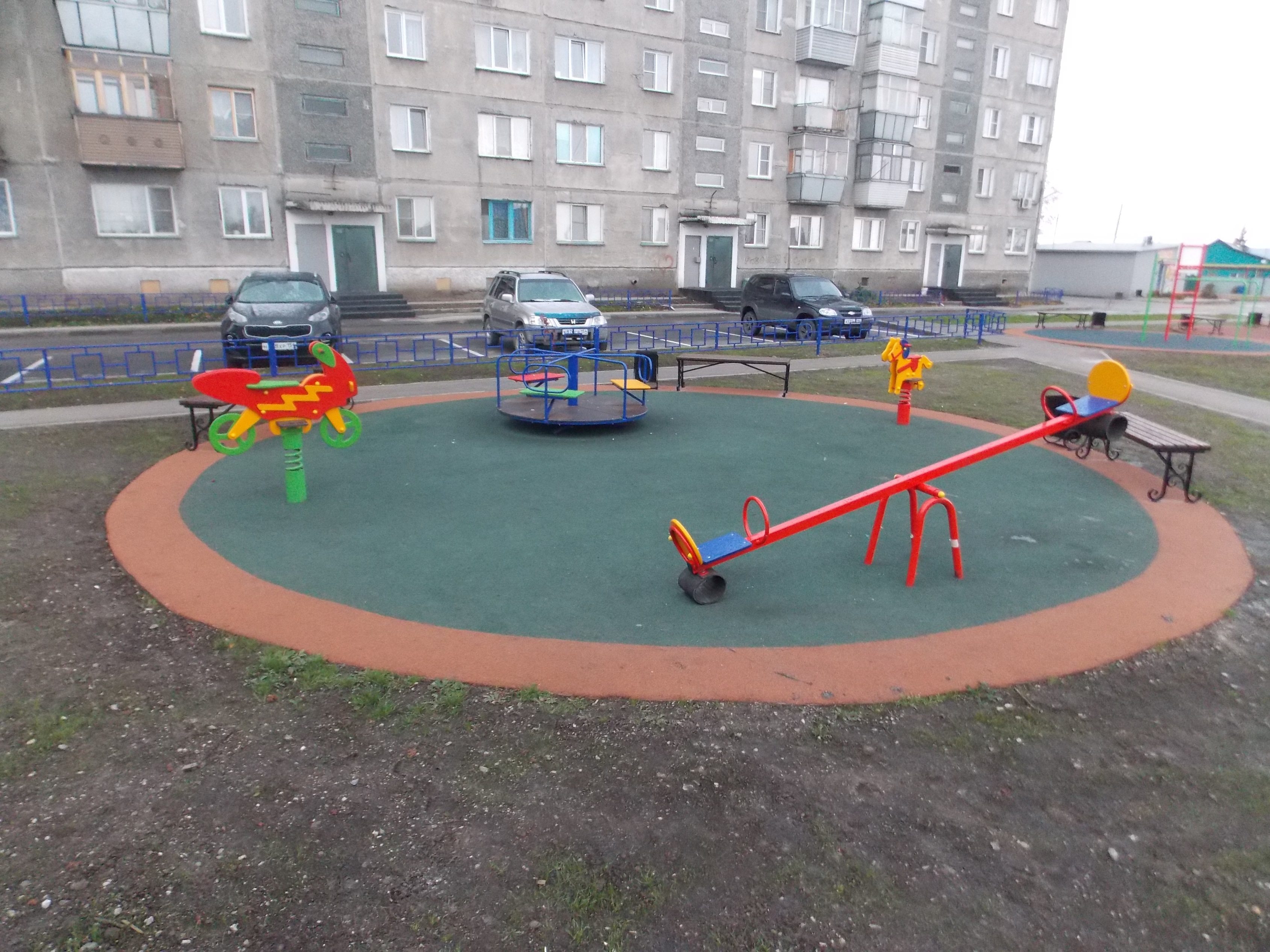 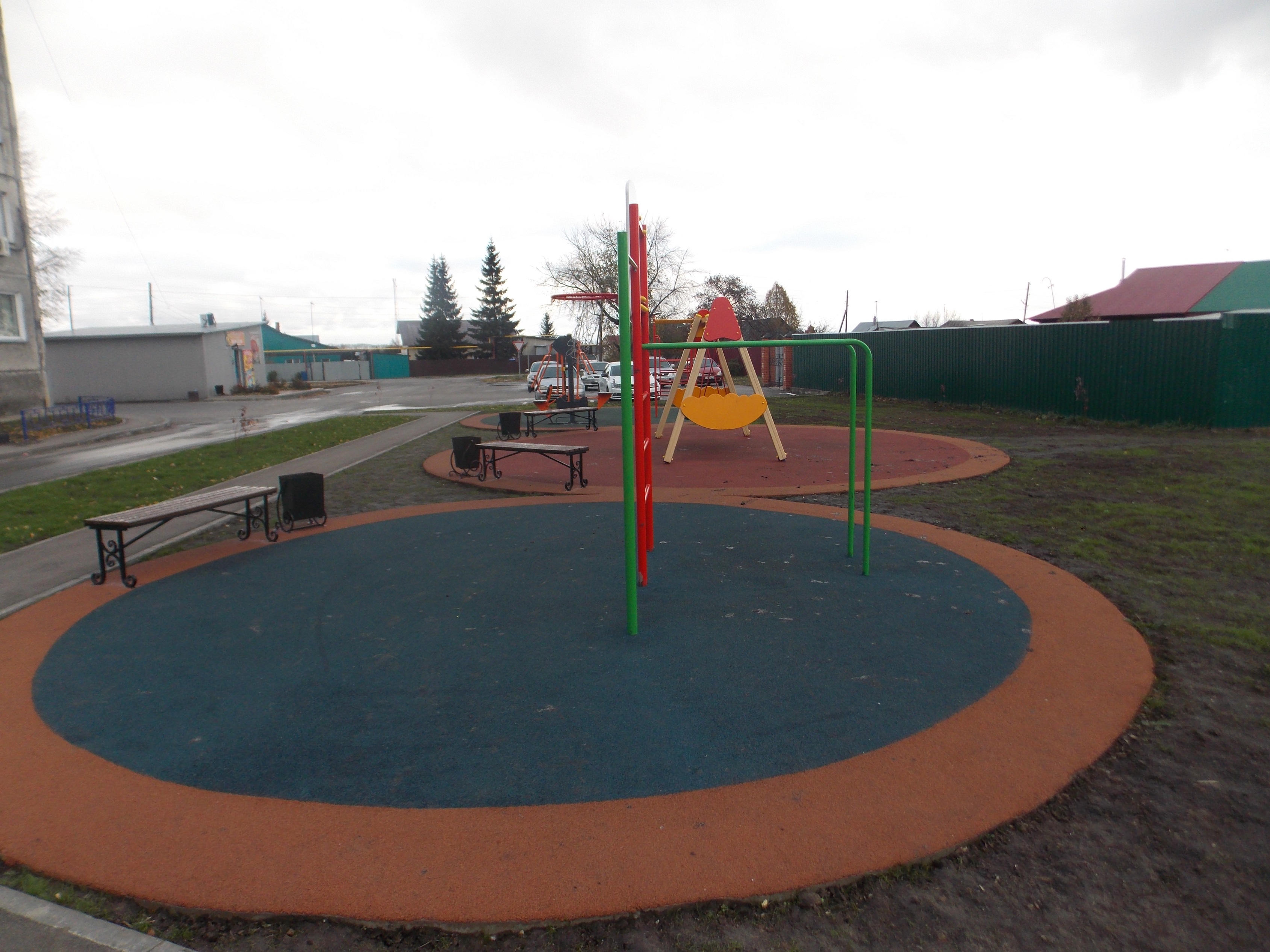 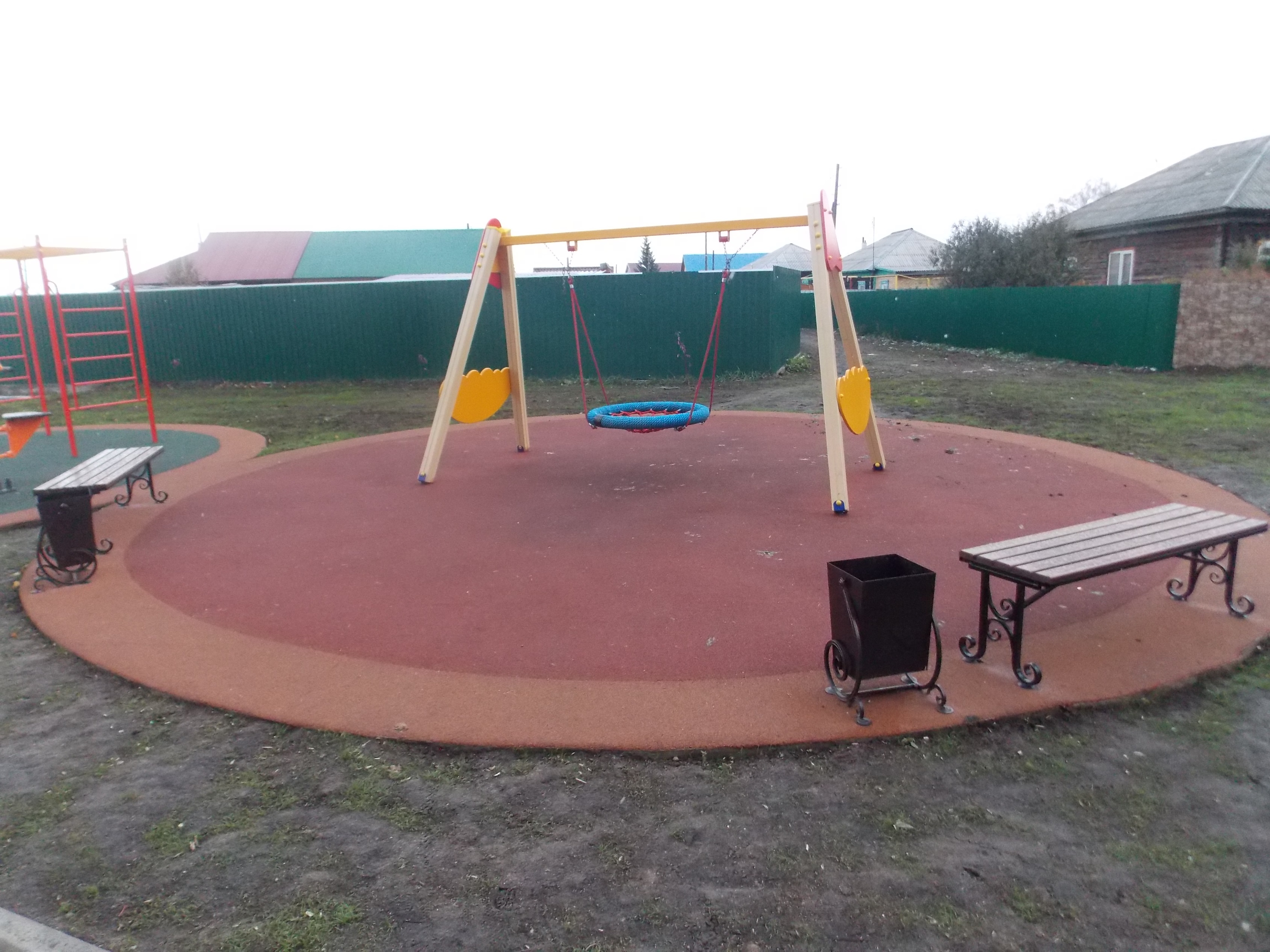 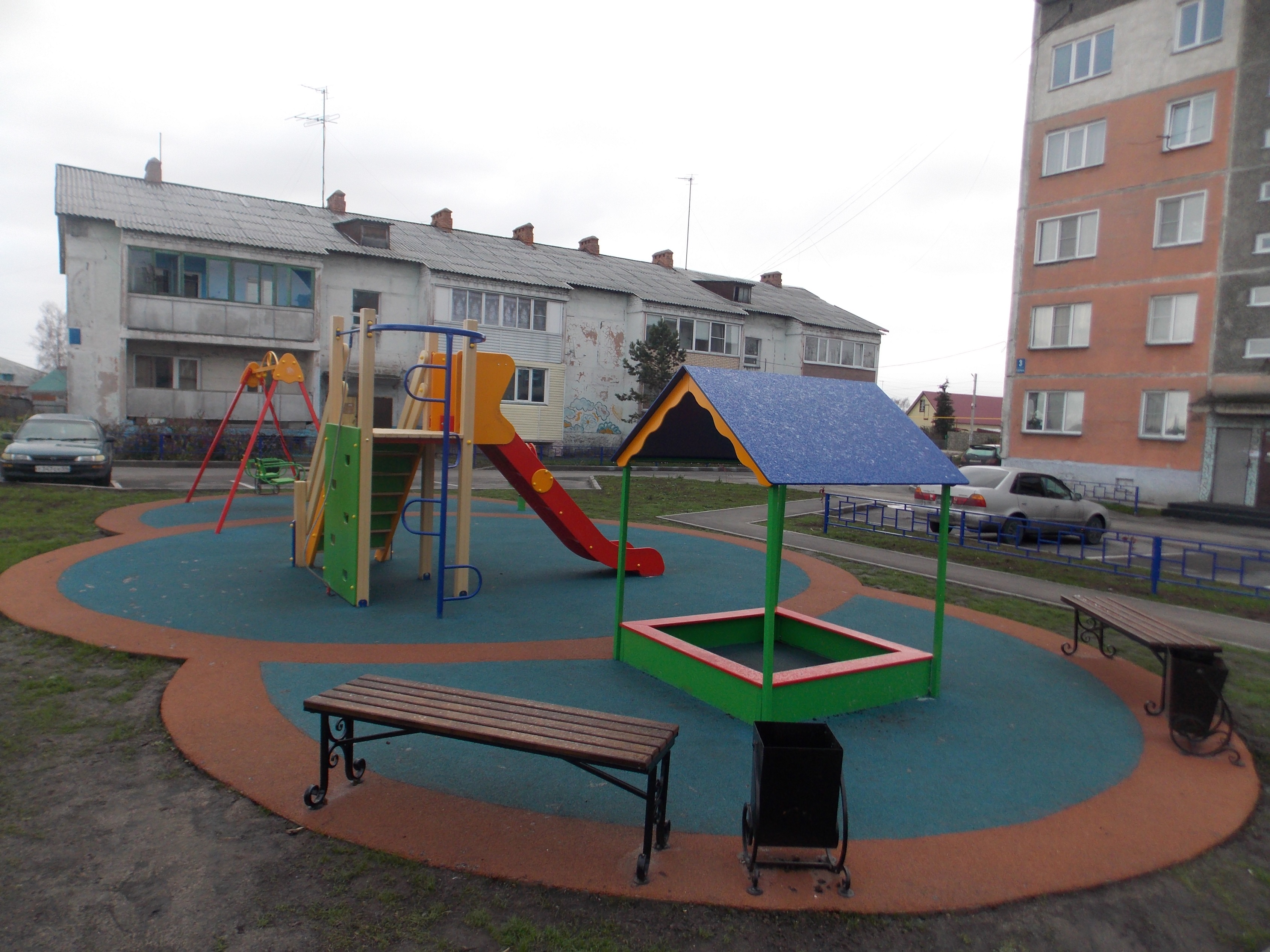 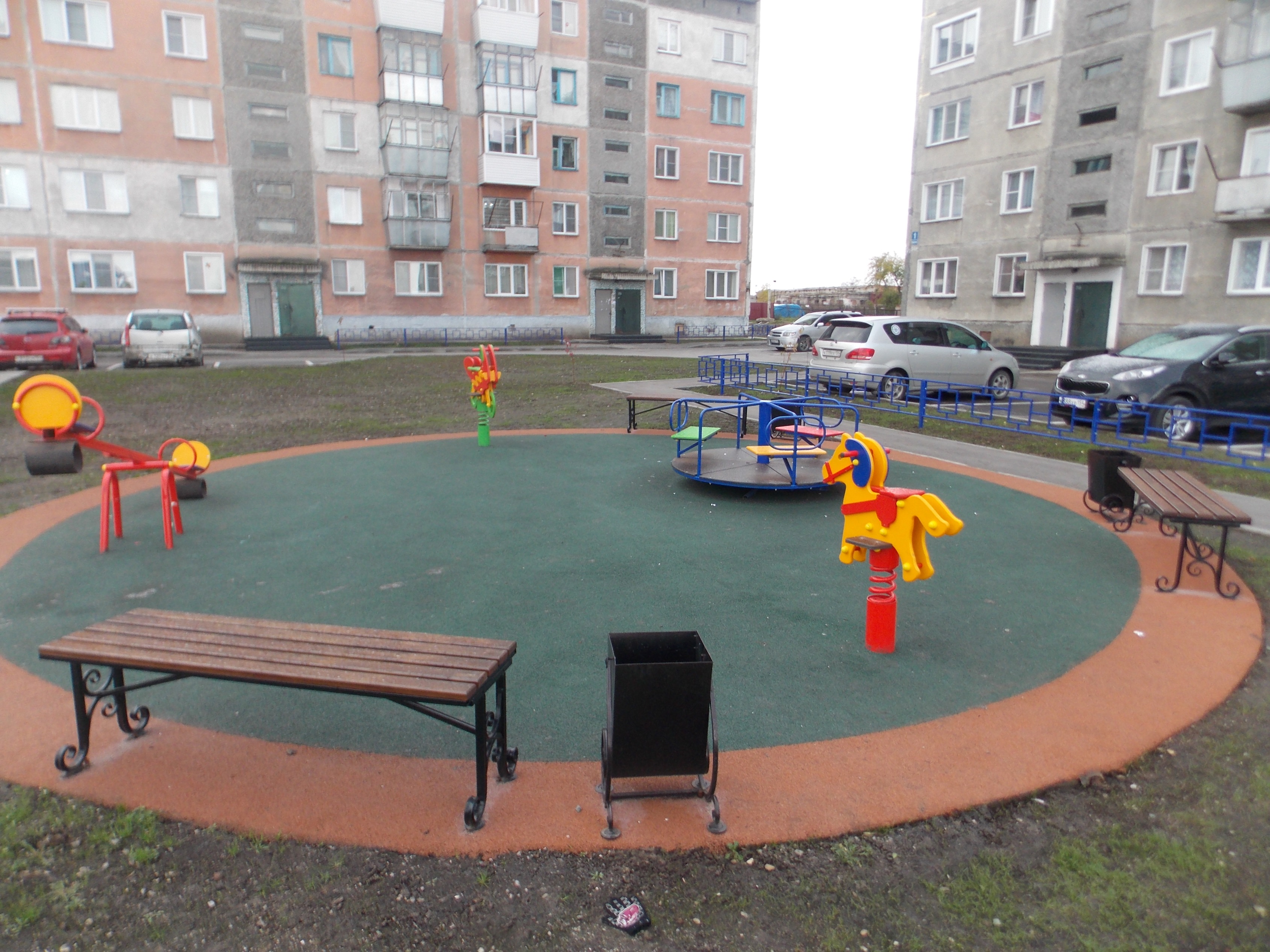 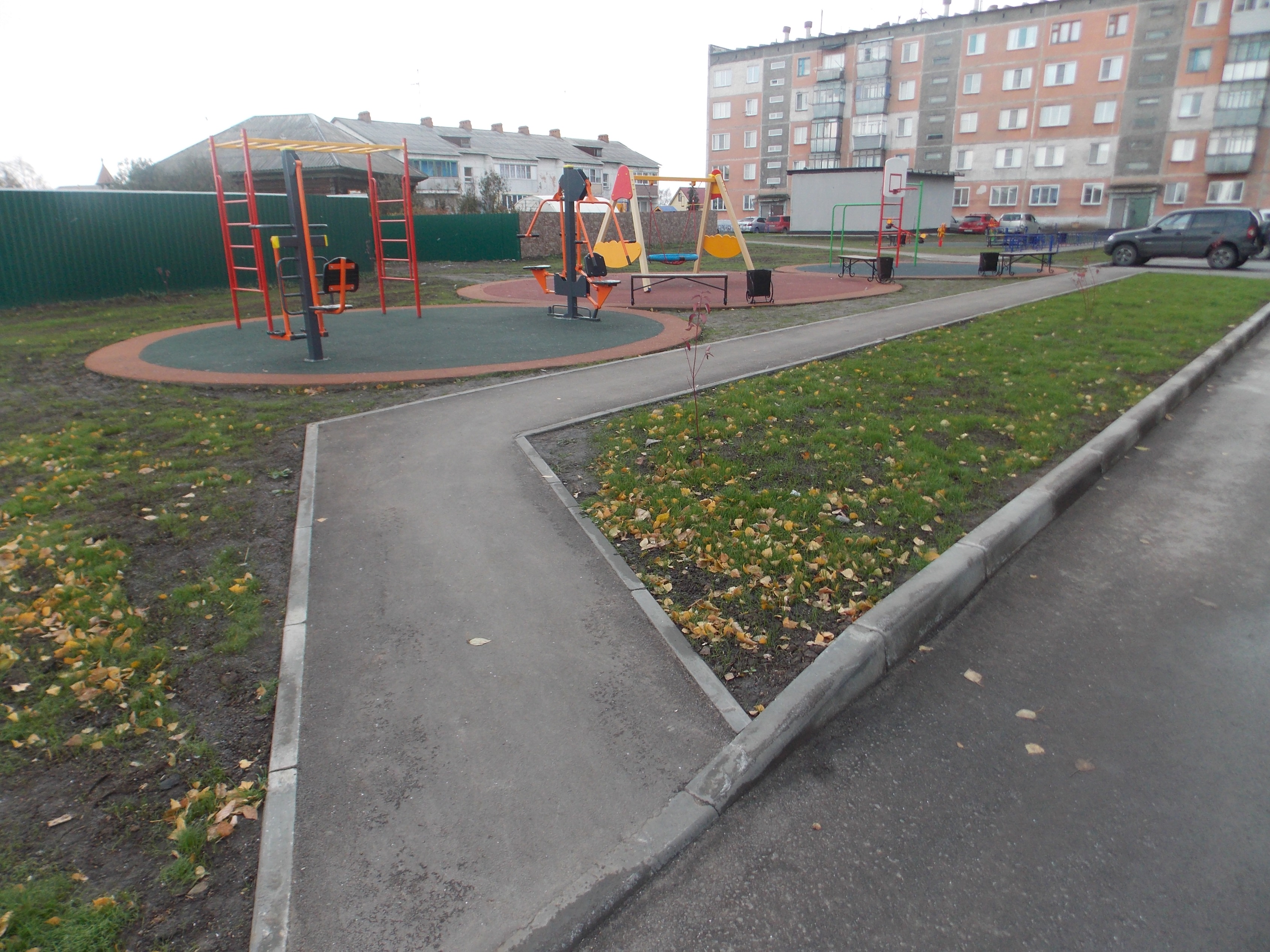